Motions of Earth, the Moon, and Planets
Earth’s Rotation
Earth rotates on its axis, it is a similar motion to the spinning of a top







Completes one rotation each day in a west to east direction
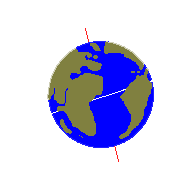 Earth’s Revolution and Planetary Orbits
Earth and other planets revolve around the Sun in an elliptical path
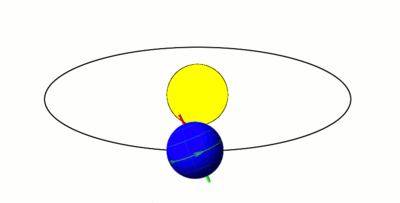 Orbital radius: the average distance between an object in the solar system and the sun




Earth’s orbital radius changes as it completes its orbit

Orbital period: time it takes to complete a revolution; approximately 365.25 days for Earth

Orbital period depends on size, shape, and distance from the sun
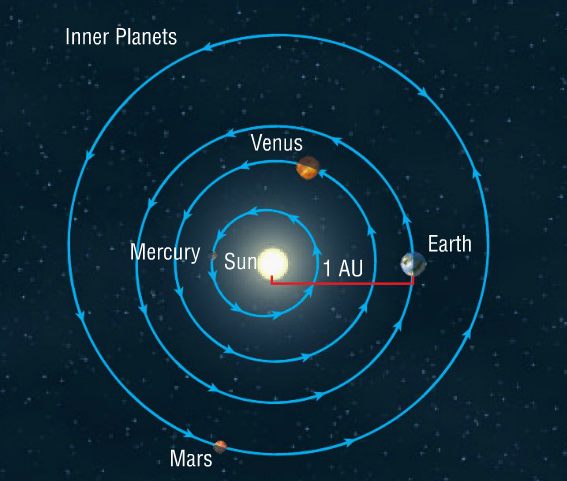 Motion of the Moon
Moon rotates on its axis and revolves around Earth






Time it takes for the moon to rotate and revolve is the samewhich means that Earth always sees the same side of the moon
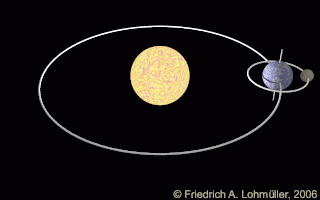 Gravitational force: the force of attraction between all masses in the Universe

Greater mass = stronger gravity

Gravity is what allows Earth to orbit around the sun and the Moon to orbit around the Earth
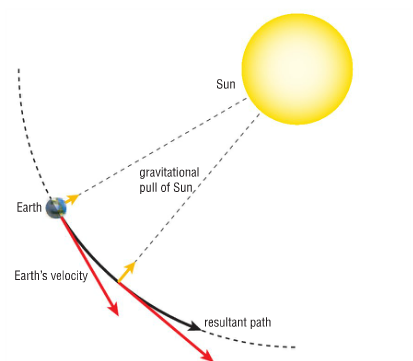 Solar System Models
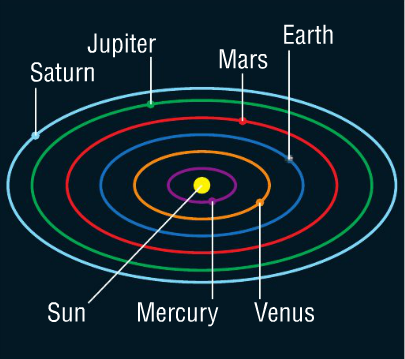 Heliocentric model
Model that shows Earth and other planets revolve around the Sun
Earth’s Tilt
Earth’s axis is tilted 23.5o from the vertical

Earth’s tilt causes the change in seasons:
When Earth is tilted towards the sun; in the northern hemisphere sunlight spreads over a smaller area so there is intense heating of the surface
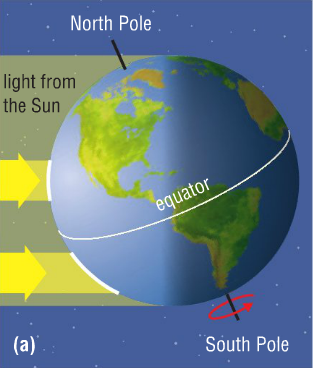 Earth’s Tilt
When Earth is tilted away from the sun; in the northern hemisphere sunlight spreads over a larger area so there is less heating of the surface









The opposite happens for the southern hemisphere
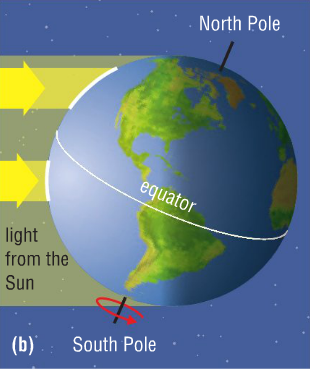 Solstice: an event that occurs two times each year, when the tilt of Earth’s axis is most inclined toward or away from the Sun

Equinox: the time of the year when the hours of daylight equals the hours of darkness
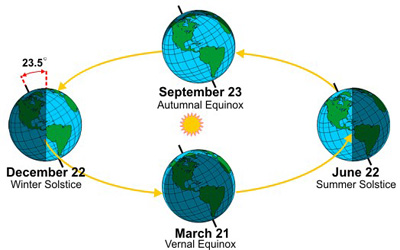 Precession
Precession: the changing direction of earth’s axis








As earth rotates on its axis, is wobbles thus the axis points in a different direction ever 26,000 years
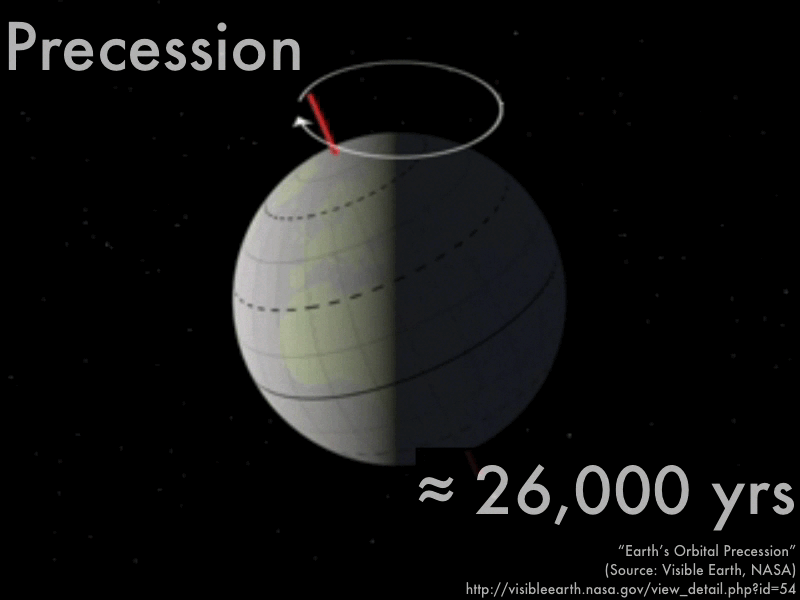 Polaris or the North Star is a star that appears to stay fixed in the sky (we appear to revolve around this star). 

North star changes because of precession
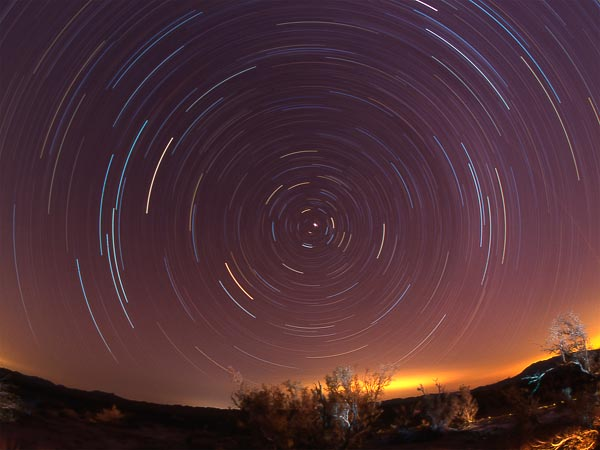 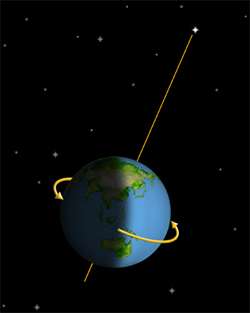 Phases of the Moon
Lunar cycle: all the phases of the moon over a period of about 4 weeks
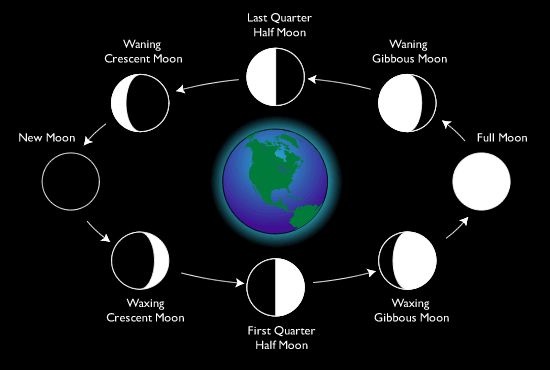 Eclipses
Eclipse: a darkening of a celestial object due to the position of another celestial object
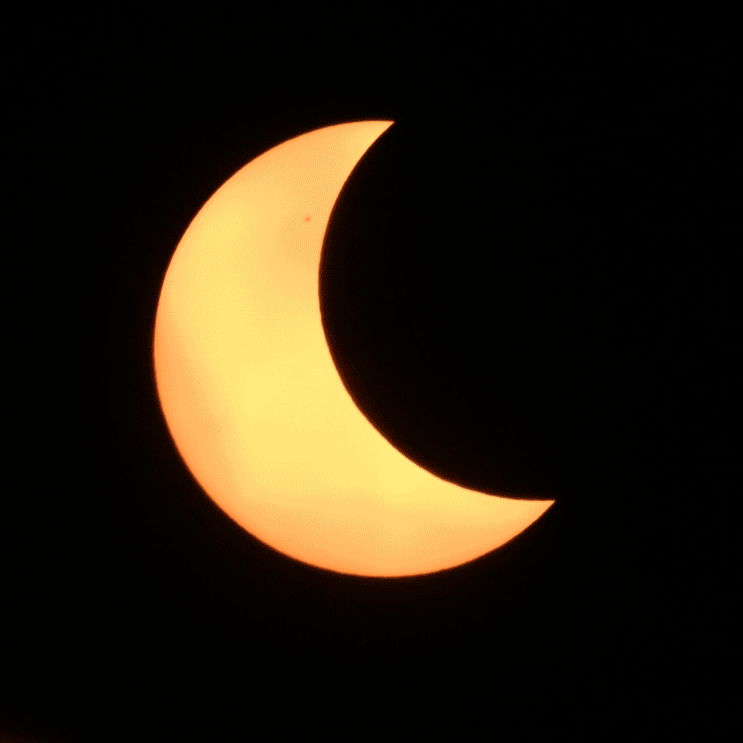 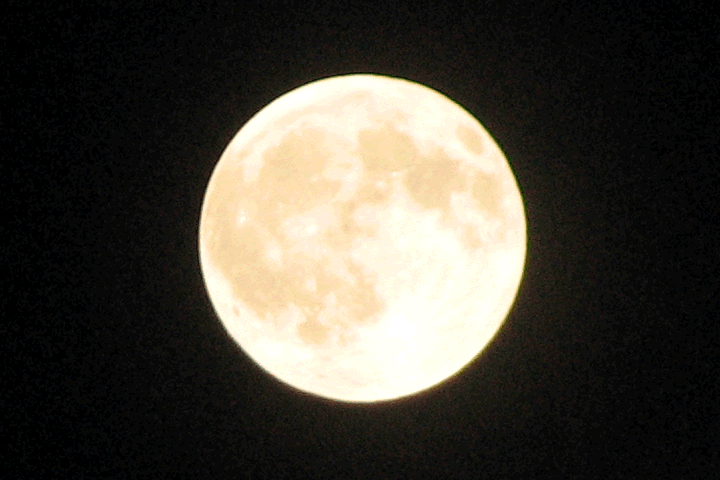 Solar eclipse
When moon is between Earth and Sun; Only possible during the new moon phase

Total solar eclipse: can see the outer atmosphere of the Sun and the corona

Partial solar eclipse: Moon does not cover the entire sun
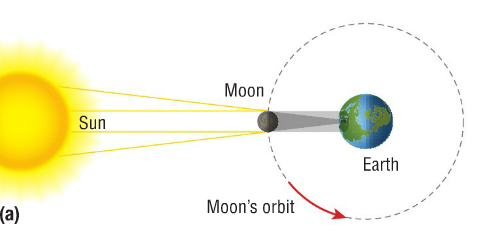 Lunar eclipse
When Earth is between Sun and Moon; can appear orange or red

Total lunar eclipse: entire moon is in Earth’s shadow

Partial lunar eclipse: only part of the Moon is in earth’s shadow
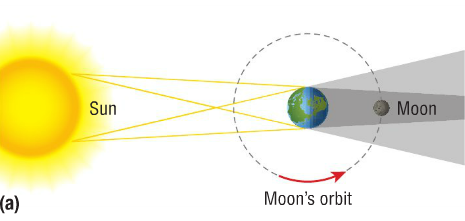 Tides
Tide: the alternate rising and falling of the surface of large bodies of water; caused by the interaction between Earth, the Moon, and the Sun

Moon’s gravitational force pulls Earth and the oceans towards it causing high tides

Time between tides is approximately 6 hours
During new and full moon phases there are very high tides called spring tides

During quarter phases there are weaker tides called neap tides
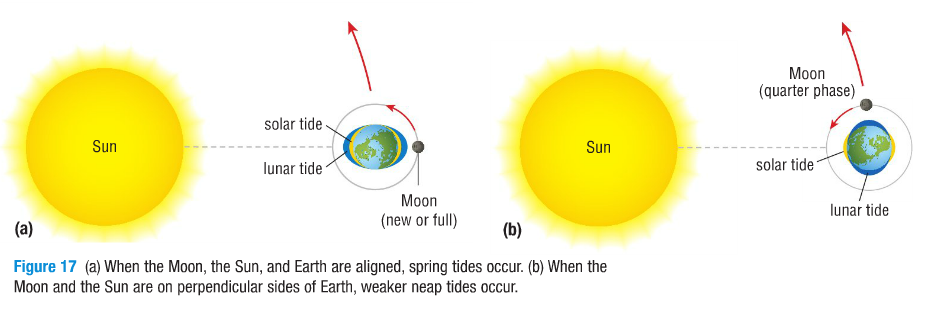 8.6 Patterns in the Night Sky
Constellations
Constellation: a grouping of stars as observed from Earth

There are 88 constellations recognized by the International Astronomical Union
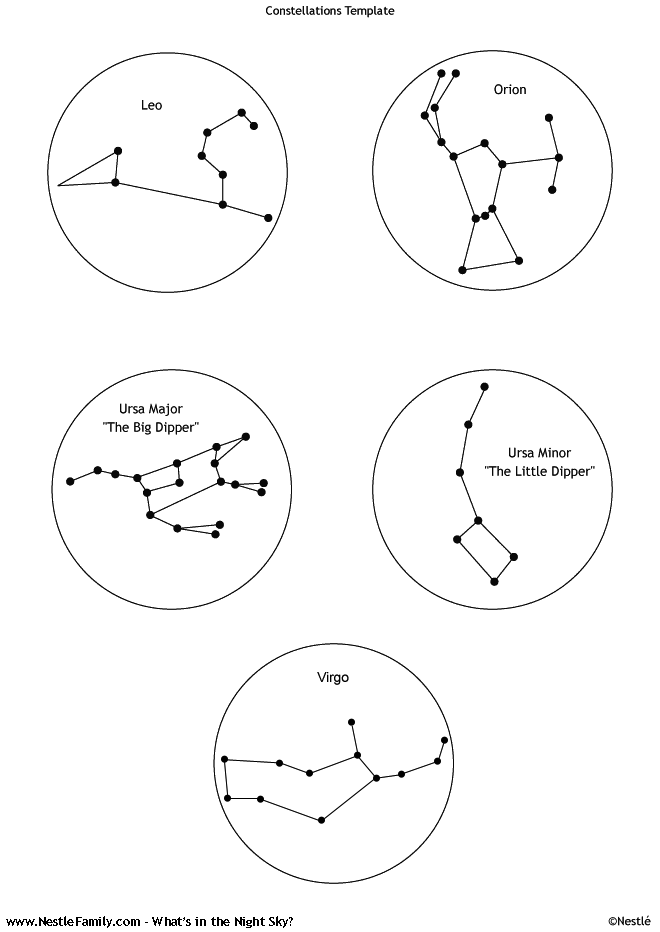 Stars move over many years so the images of constellations change slightly
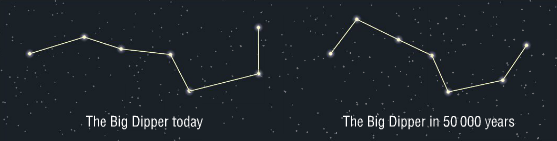 Star maps: maps which show the stars in a certain region of the sky, used for navigation
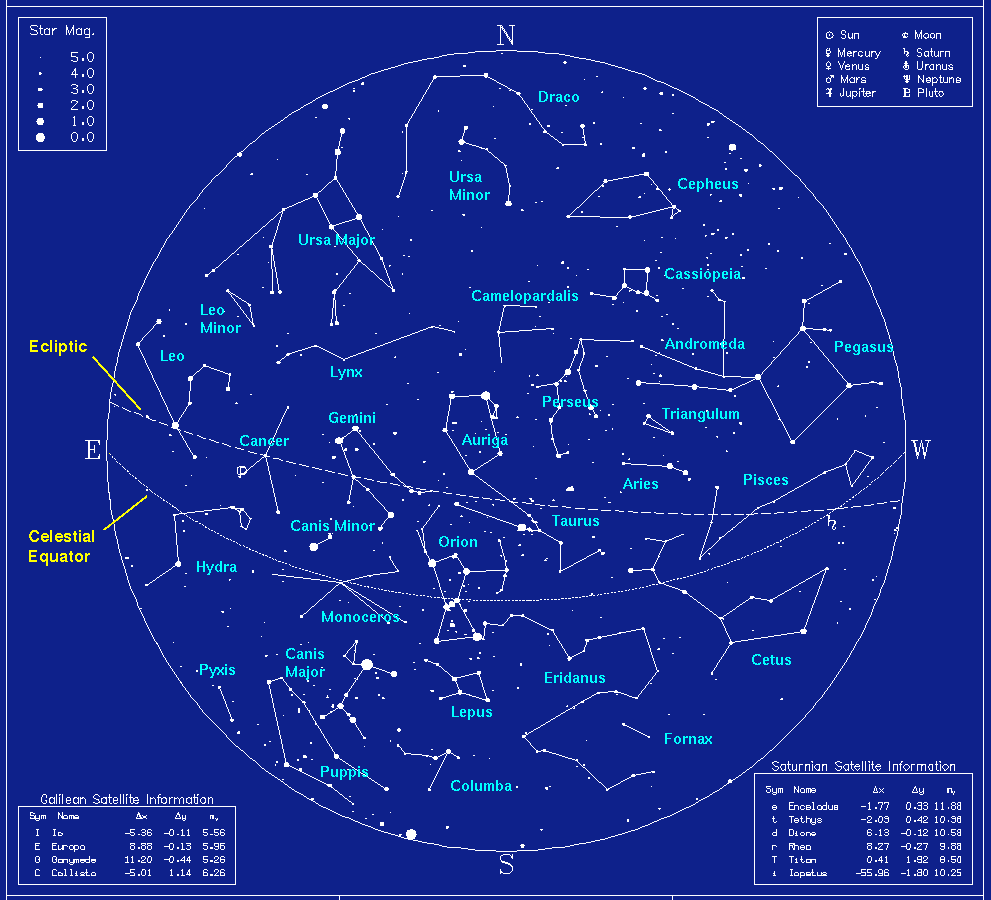 Celestial Sphere
Celestial sphere: the imaginary sphere that rotates around Earth
Divided into north and south hemispheres and has a celestial equator
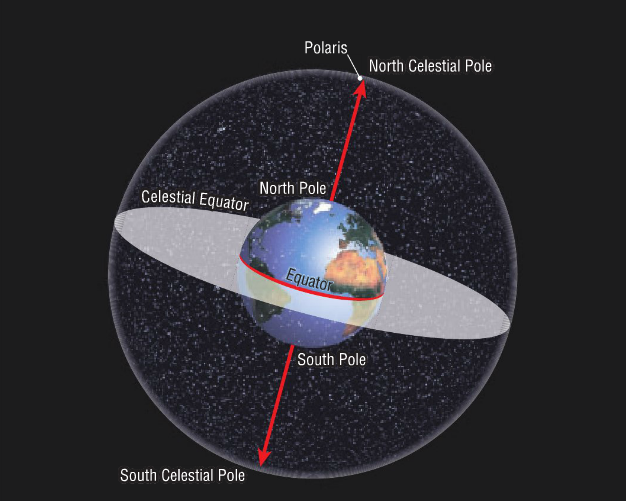 Celestial navigation: the use of positions of stars to determine location and direction when travelling

Calendars developed by observing the sky were used to time agricultural and religious events and predict movement of the Sun, Moon, and eclipses	Ex. Stonehenge in England
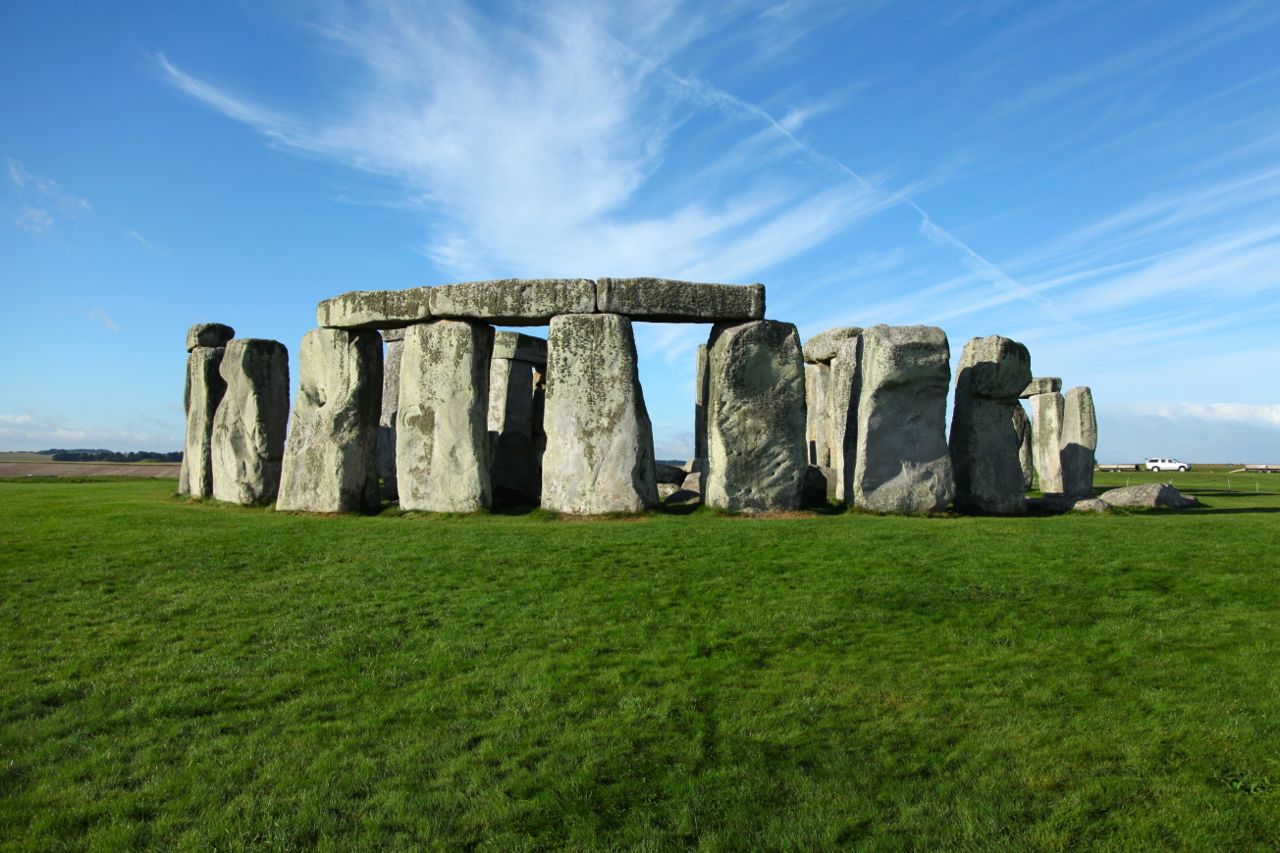